1
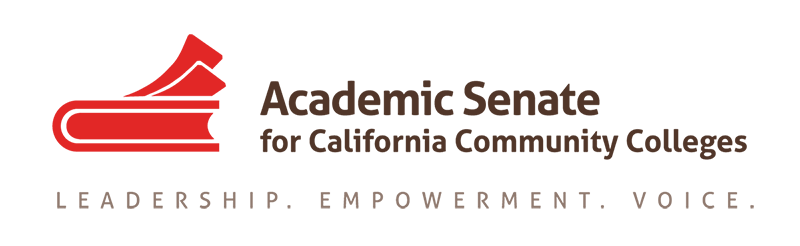 Equity-Mindedness for Hiring in a Virtual Format During a State of Emergency
Michelle Velasquez Bean, Area C Representative (she/her/hers)
Mayra Cruz, Area B Representative (she/her/ella)
Dr. Luke Lara, Faculty Leadership Development Committee (he/him/his)
Dr. Valyncia C. Raphael, Director of Diversity, Compliance, and Title IX Coordinator (she/her/hers)

Wednesday, April 8, 2020
1:00 p.m. -- 2:00 p.m.
2
Today, we will discuss
ASCCC faculty diversification goal

The State of Emergency and how it has shifted hiring practices

Assessing equity-mindedness in an online environment
3
Questions During Webinar
Type your questions in the Q&A box
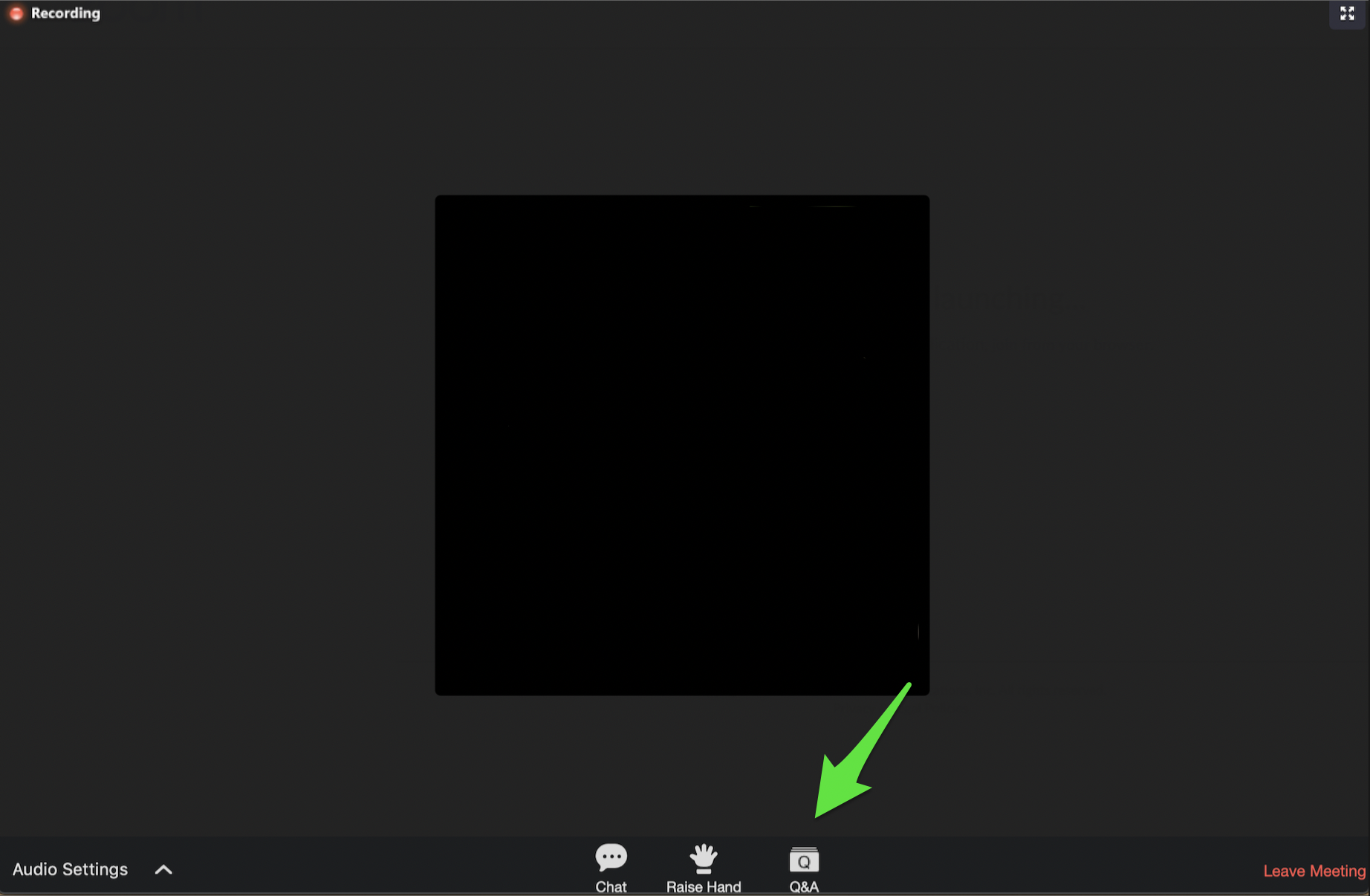 4
ASCCC Faculty Diversification Goal
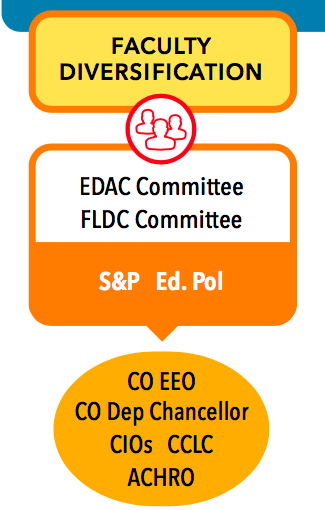 Having faculty of color in the college I attend is essential to a meaningful and engaging college experience. As a student of color, I feel represented in my college when a faculty member look like me and empathizes with my experiences. It gives me a sense of belonging, and encourages me to further engage with my learning experience. 
--Tiffany N. (Foothill College)
[Speaker Notes: Question posed to students: Why does having a faculty of color matter to you?]
5
What does it mean to be equity-minded?
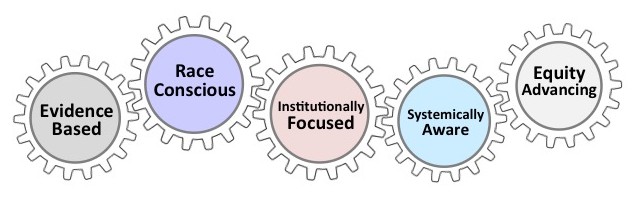 (Center for Urban Education, n.d.)
[Speaker Notes: Competencies of Equity-minded Practitioners
Evidence based - regular review of disaggregated data to inform change
Race-conscious - critical and reflective of color-evasive ideology
Institutionally focused - reflective and proactive
Systemically aware - critical of institutional structures that perpetuate bias
Equity advancing - willing to assess own practice and accountable to closing equity gaps

Source: Rostrum 2019 - “Convergence of Diversity and Equity: Guiding Framework for Hiring Processes”]
6
So what’s different with COVID-19?
Stressful dynamics 
Time constraints 
Uncertainty 
Fatigue 
Fears
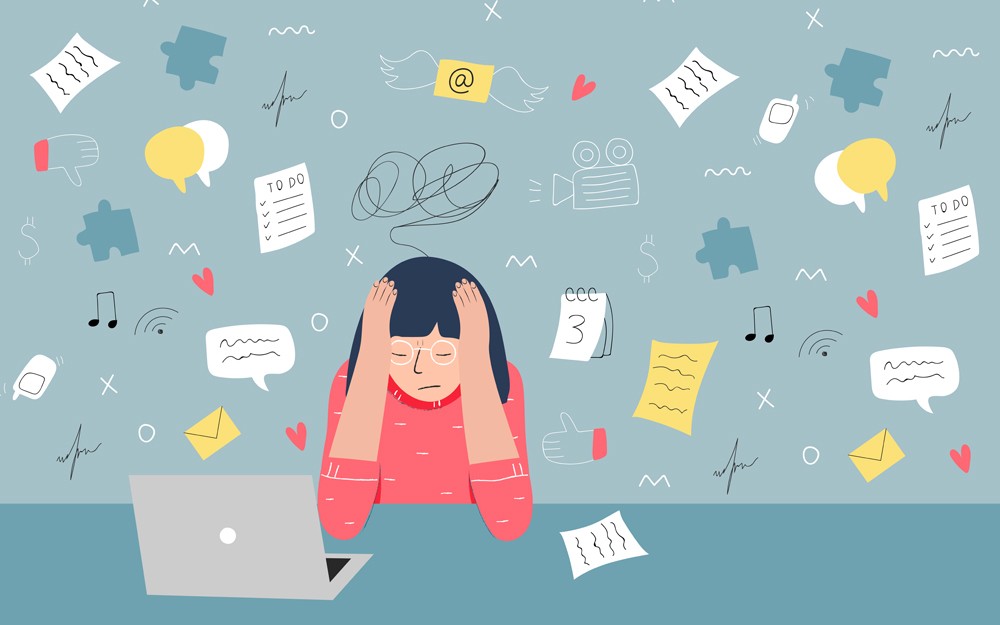 (Williams, 2020)
[Speaker Notes: Take time to step back and think through your DEI framework.
Major highlight for the webinar should be that under the current circumstances, you will not be follow customary processes.  Some people may have a challenge. (Martha Garcia)
Take a pause to re-center on multiple views perspective and remember to ask how will this decision impact vulnerable populations.
Avoid stereotyping and generalizations of populations--”othering and xenophobia. 
Use “physical distancing” instead of “social distancing”--communities of color are collective.  
Be patient with yourselves and your leaders.  
“Now is not the time for hierarchy and process. Now is the time for leadership, creativity and execution.”]
7
Diversity, Equity, and Inclusion Framework for Emergency Response
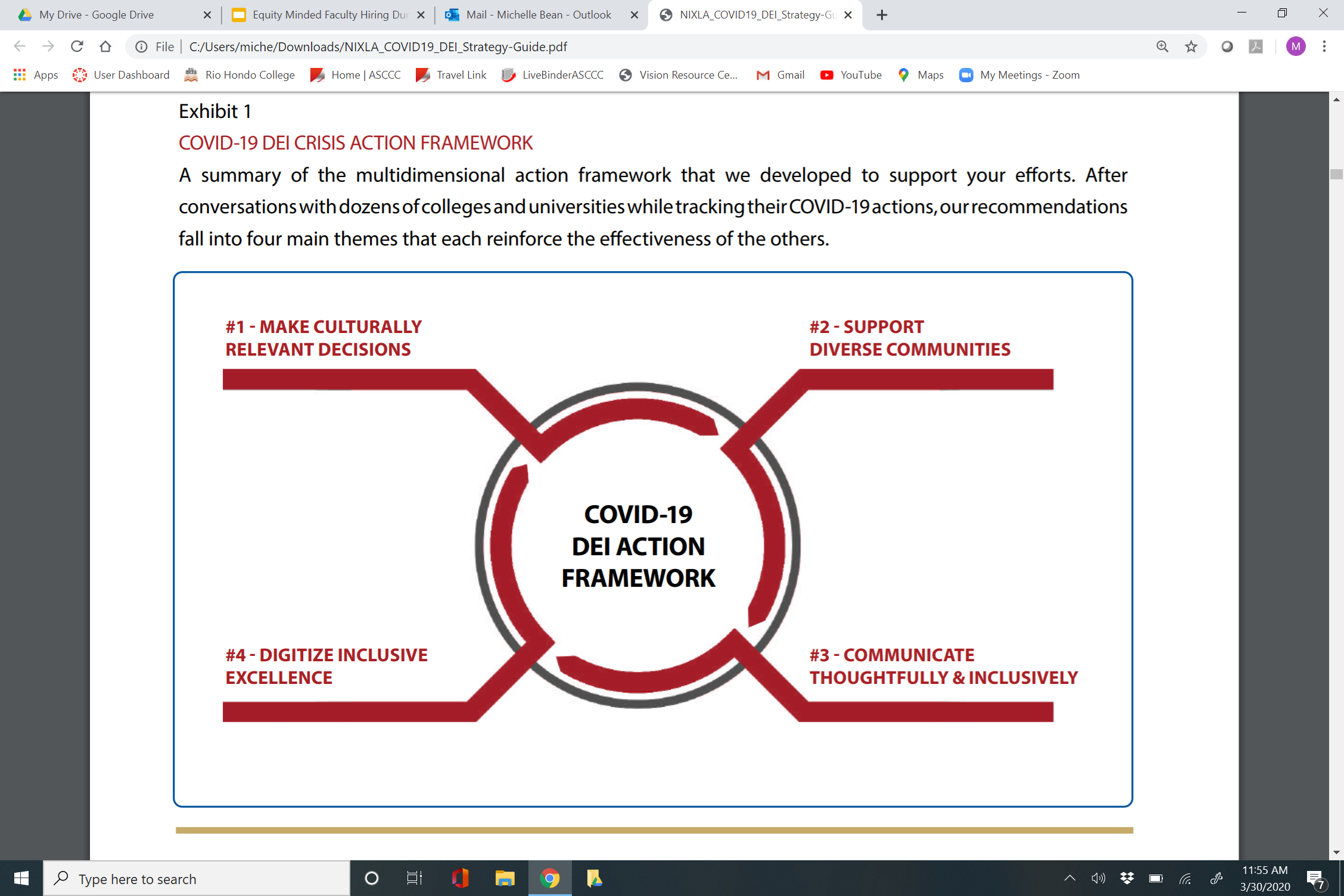 (Williams, 2020)
[Speaker Notes: 4 recommendations
Making cultural relevant decisions- Keep asking DEI questions to ensure we are reaching and including our disproportionately and most vulnerable impacted students. Build a focused “tiger team” to offer expertise.  Ground truthing all solutions in the lived reality.
Support Diverse Communities- Address academic, basic and cultural needs (holistically).  Keep in mind the kind of support needed by various student communities.
Communicate thoroughly and inclusively- Crisis leadership requires ongoing communication even when it feels like over-communication.
Digitize inclusive excellence- Make all connectivity at hand to work effectively.]
8
Responding with Equity Lens to Digital Literacy
What has changed?
What should we remember?
Context of collective trauma and crisis
Connectivity
Location and space
Process technology dependent
Acknowledge the spectrum of digital capacity from beginners to experts
Plan for multiple capabilities and online readiness 
Provide open hours for help and practice with technology
Leverage your digital/technology  experts
Be patient and flexible
[Speaker Notes: EVERYONE is dealing with this and it impacts their minds and bodies (polyvagal theory)
Don’t forget the digital divide]
Pre-Selection and Selection Snapshot
Pre-Screening
Screening
Initial Level
Second Level
First Round Interview
Teaching Demo
Educational  Philosophy
Training (laws, anti-bias + tech)
Assessing Needs
Confidentiality Expectations
Set Screening Criteria
Rubrics
Assessing Equity-mindedness
Comparing Scores
Deliberations
Sending Candidates Onward
9
[Speaker Notes: There about 13 different steps in the selection process, we’re going to zoom in on 4 of them for the purposes of today.]
10
Pre-Screening
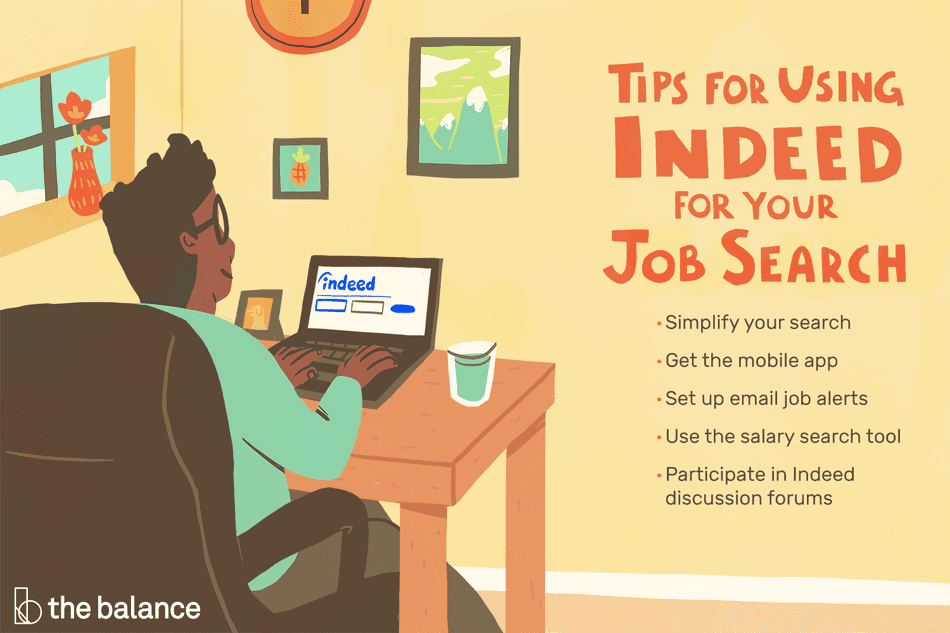 11
Add Technology Element to Training
Be Proactive for Technology Basic Needs 

Review Security Protocols 

Share a Checklist of Effective Practices
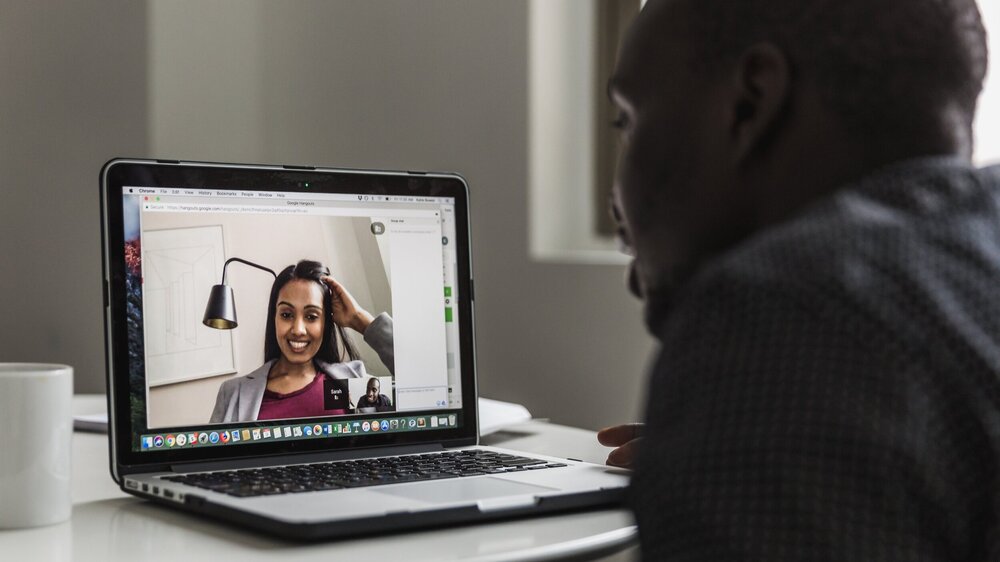 12
Add Technology Element to Training
Be Proactive for Technology Basic Needs 
Laptop/iPad, Headsets/microphone, Camera, Hotspot/internet
Remote/Virtual Best Practices or Guide 
Practice Technology Sessions
Ship Equipment
Review Security Protocols 
Update Confidentiality Agreements
Leverage Platform Security Features 
Develop Applicant Confidentiality Protocol
Share a Checklist of Effective Practices 
Mute Feature
Camera Position and Room Lighting
Expectation for Videos On or Off
Consistent Practices for All Candidates 
For Candidates:
Send Advanced Notices (at least five business days) 
Provide Clear Virtual Meeting Invitation (includes all of the pertinent details, such as who will initiate the call, your username, and other contact information)
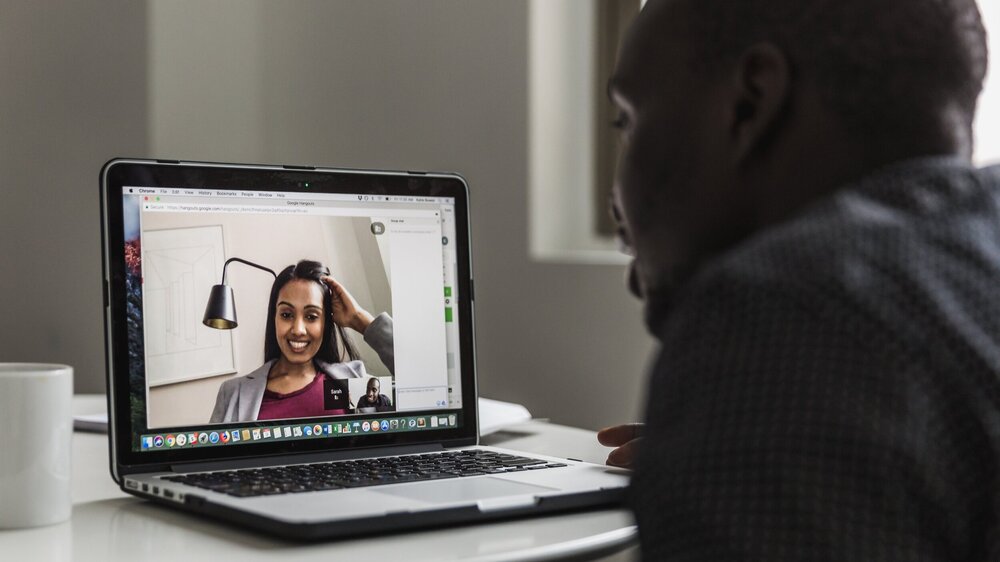 [Speaker Notes: INTRUSIVE: state you will provide technology--some applicants may not want to say that they don’t have tech or wifi
*Practical thing to do is create a checklist for both hiring committee and applicants.]
Implicit Bias Training for Virtual Environments
Manage your own responses
Decode and disrupt biases with questioning 
Manage microaggressions and bias during video conference interviewing 
Avoid microaggressions in committee deliberations 
Avoid affinity bias in deliberations
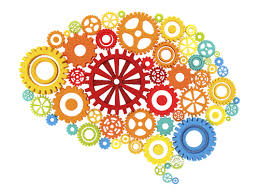 13
Implicit Bias Training for Virtual Environments
Manage your own responses
Decode and disrupt biases with questioning 
Bystander strategies 
ASCCC presentations links: Implicit Bias in Faculty Diversification and Effective Hiring Committee Training  
Manage microaggressions and bias during video conference interviewing 
Annunciation and Accents (We can’t understand you)
Voice Projection (You’re speaking too soft)
Avoid microaggressions in committee deliberations 
Attire (She wasn’t wearing professional clothes)
Visage (His looked too aloof and relaxed. I couldn’t see her face with all that hair in the way. He wasn’t smiling.)
Name (I’m gonna call him Mr. Q because I can’t pronounce that name)
Presence (He was so well-spoken. She didn’t look like how she sounded. They were so articulate.)
Avoid affinity bias in deliberations 
There’s just something about that person that I really like.
I liked that applicant who came from where I grew up or my alma mater. 
She seemed great--she had _____ in her house in the background like me.
14
[Speaker Notes: DEFINE: 
Microaggressions--a statement, action, or incident regarded as an instance of indirect, subtle, or unintentional discrimination against members of a marginalized group such as a racial or ethnic minority.
Affinity bias--a group formed based on interests or common goal.

Example of the times: Othering the Asian-American community (marginalizing a community and blaming)]
What should you do when training?
Always keep conversation to the Knowledge, Skills, and Abilities (KSAs)
Use college value and DEI statements 
Be mindful of positive language 
Over communicate
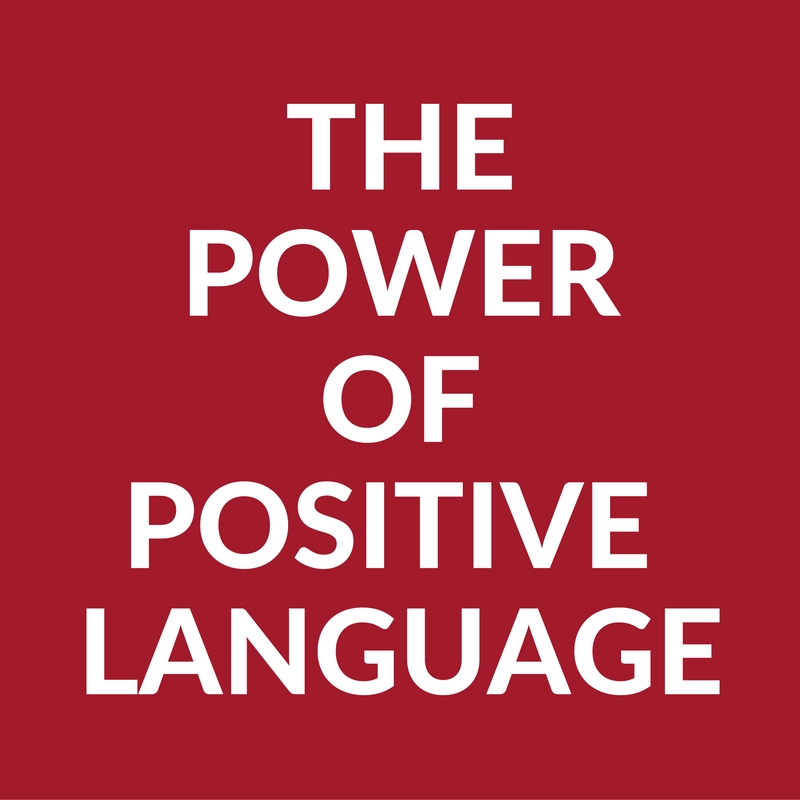 15
What should you do training? (Positive Messaging Training)
Always keep conversation to the KSAs listed in the job description
Call-in--we are socialized and trained to believe and defer to people in power; instead ask questions and refocus.
Focus on impact not intent
Use your college’s value statements in conveying importance of needs, unity, and empathy
Keep your DEI big picture in mind and convey that to applicants
Use “we” mindset and point of view when delivering messaging
Keep messages short and to the point
Be mindful of positive language
Use micro affirmations 
Validate emotions
Make statements such as
I know this is strange and new for all of us. 
You are invaluable and we want to keep you safe.
Listen to concerns
Over communicate
Be clear and transparent
Communicate often
Provide a weekly or regular meeting time for Q&A with your committee
16
Other equity minded considerations
Determining Whether to Start/Continue Recruitments
Encourage systematic criteria for determining committee hiring status and apply it across the board 
Some factors to consider include but are not limited to: critical/essential-ness of the position, hiring prioritization, AB 705 implementation, available funding, 50% law, FON, student equity data. 
Recruiting Qualified Candidates
In what ways are campuses recruiting diverse candidates?
How will we continue to collecting and using data in our hiring processes?
How are we converting our pipeline development to online formats?
Managing Applicant Experience
How are campuses communicating with applicants about next steps/changes in the process
How are you building candidates’ capacities to put forth their best selves during the process?
How are resources and information being provided to the candidates?
17
[Speaker Notes: For determining Whether to Start/Continue Recruitments
Is this crisis the right time to engage in hiring processes? What about the health and wellness of applicants and committees?
Is summer hiring committees viable? Stipends? Availability of faculty?
Who is in the room and deciding? Remember to bring in the equity lens in making decisions.]
Additional Bias Considerations
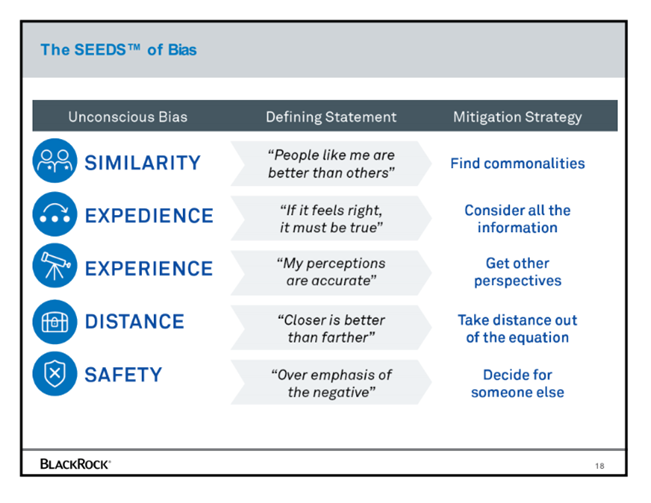 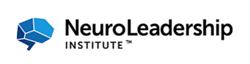 Learn more:
NLI - Your Brain at Work Podcast or SELECT Preview Webinar
18
[Speaker Notes: Example of the times: Othering the Asian-American community (marginalizing a community and blame)]
19
Screening
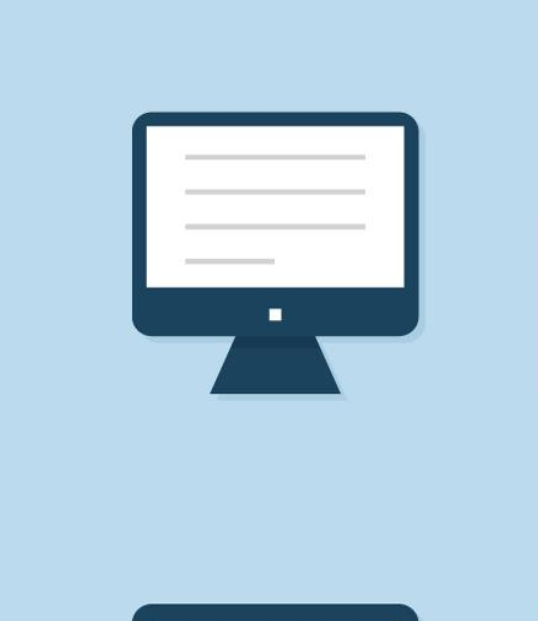 20
Screening
Set Screening Criteria

Develop Rubrics
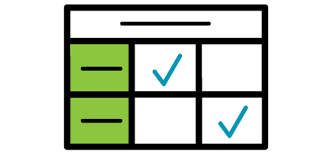 21
Screening
Set Screening Criteria
Map all screening criteria to the job description (job duties, minimum quals, desirable quals)
Question whether an application requirement is contributing to increasing diversity
Give ample time to thoroughly discuss all elements of the screening criteria and establish a shared understanding of expectations for each element
Develop Rubrics
Set up a rating rubric if possible. Have norming conversations about what are the key components of each screening criteria 
Evaluate resume: major/coursework, work abroad or in diverse communities, geographic diversity, work/learning at HSI, BSU, tribal college, high school with similar student population, awards/publications/presentations related to EDI work
See AAC & U Intercultural Knowledge and Competence VALUE Rubric as example https://www.aacu.org/value/rubrics/intercultural-knowledge
22
Screening Reminders
Diversity statement (2nd minimum qualification)
How does an applicant demonstrate their ability to serve students from diverse backgrounds and experiences in the cover letter, resume/Vitae, supplemental questions, educational philosophy, questions, and teaching materials?

Philosophy Statement
Have you reviewed the teaching, counseling, or library work, and the applicant’s written educational philosophy compared to the demonstrated answers and behaviors in the interview and teaching demonstration?
23
Initial Level
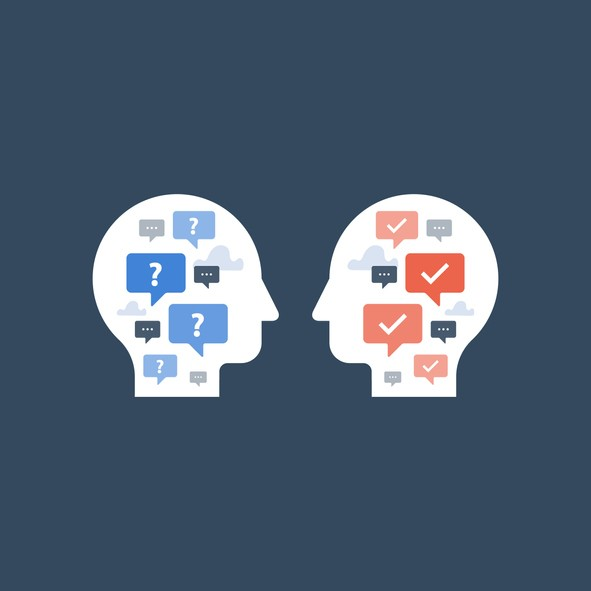 24
Interview Considerations
General Approaches

Interview Question Design

Model Answers and Scoring Rubric Development
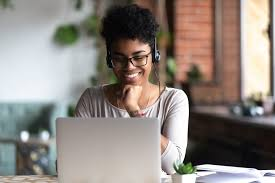 25
Interview Considerations
General Approaches:
Screen-in: If diversity is a goal, then screen-in instead of screening-out for the first round.
Engage in a mock-interview with committee members to try out the technology and understand. the rhythm of your interview process.
Be patient with technology, the candidate, and other committee members.
Allow for additional (more than normal) time between candidate interviews.
Be extra considerate of security and confidentiality.
Interview Question Design:
Use behavioral-based interview questions: Prospective and retrospective.
Seek depth and currency of knowledge, skills, and abilities related to the 2nd minimum qualification.
Consider seeking equity-mindedness in every question (not just within “the diversity question”).
Be sure that questions are designed to elicit knowledge, skills, and abilities related to equity-minded teaching practices: how candidates self-reflect, identify and remove barriers in the classroom and on campus, and the ways applicant’s collect, analyze and apply data to identify and address equity disconnects.
Development of Model Answers and a Scoring Rubric:
Set up a scoring rubric if possible. 
Have norming conversations about what are the key components of model answers.
[Speaker Notes: 3.Educational Philosophy 
Whether teaching, counseling, or library work, the written educational philosophy should be compared to the demonstrated answers and behaviors in the interview and teaching demonstration]
26
The Teaching Demo: Assessing Equity-Mindedness
Demo Prompt or Scenario Set Up

Rubric Development
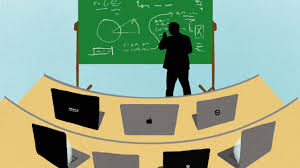 [Speaker Notes: Demo prompt/scenario set up 
Logistics; synchronous vs. asynchronous
Consider video submission (directions on captions, timing, etc.)
Consider developing a prompt around the first or second day of class
Include students
Rubric development
Develop a rubric to seek equity-minded practices similar to a teaching evaluation document (for normed scoring)
- Reminders about how to assess equity mindedness included in notes (e.g. Self-reflection abilities, Intrusivity,  Builds relationships, Culturally relevant course design/curriculum), Race conscious (e.g. identifying and addressing microaggression, using data & leveraging Universal Learning Design principles)]
27
The Teaching Demo: Assessing Equity-Mindedness
Demo prompt/scenario set up 
Logistics; synchronous vs. asynchronous
Consider video submission (directions on captions, timing, etc.)
Consider developing a prompt around the first or second day of class
Include students

Rubric development
Develop a rubric to seek equity-minded practices similar to a teaching evaluation document (for normed scoring)
28
Other Considerations in Assessing Equity-Mindedness
Rate applicant’s demonstrated ability to
Be self-reflective
Apply equity-minded strategies:
Intrusivity (e.g., early alert strategies, providing resources for basic needs, encouraging help-seeking behavior, and other strategies to ameliorate barriers) 
Builds relationships with students to get to know, connect with, and engage students to communicate care; holding high expectations; and appropriate disclosure
Employs culturally relevant and affirming practices in course design and curriculum 
Builds community w/ and among students (mandatory interaction) – setting and enforcing community norms/expectations, providing opportunities for students to engage outside of class; using hashtags and other social media for engagement
Race conscious - Are they able to identify and address microaggressions in the classroom? Do they collect, analyze, and apply data to identify and address equity disconnects?
How do applicants collect, analyze, and apply data to identify and address equity disconnects?
How do they leverage Universal Learning Design principles?
[Speaker Notes: The What:
Some tangible skills and abilities for intercultural competency are:
·         Insight of self and other’s cultural rules
·         Self-aware of their own and other’s biases
·         Able to see gray (can do both and thinking instead of either/or thinking)
·         Aware of history/truth
·         Empathy – can put self in another’s shoes and see things from their perspective
·         Can interpret things from more than one view
·         Can communication and interpret verbal and nonverbal behavior (can get implicit and explicit meanings
·         Inquisitive
·         Open
·         Can suspend judgment
·         Activity listening
·         Power aware
·         Understand the distinction between intent and impact
·         Can have difficult conversations
·         Can live with/accept non-closure
·         Does not feel entitled to “fix” other’s for how they think/behave
·         Can take risks
·         Comfortable with being uncomfortable
What does this look like in printed documents?
Skills/Experience
·     	Foreign language/multiple languages
·     	Geographic diversity
·     	Experience diversity
·     	(provides unique experience, grit, resilience, persistence, adversity, e.g. serving their community, serving in the military, serving a population with unique needs, urban, rural, religious, HBCU, MSI, HSI, etc), homeless, foster youth, drug or other substance addicted populations, formerly incarcerated, etc.)
·     	Working or Study abroad
·     	Diversity leadership experience
·     	Membership or volunteerism in diverse organizations (e.g. racially, culturally, or otherwise diverse)
·         Leadership positions of social justice or otherwise equity centered organization (e.g. racially, culturally diverse organization)
Attitudes/Knowledge
·     	Valuing diversity, inclusion or equity
·     	Sophisticated understanding that diversity, inclusion and equity = more than celebration/food, mere numbers (representation),
·     	Growth mindset, education/opportunity debt vs. deficit mindset or achievement gap
·     	Expresses commitment to diversity, equity, inclusion in materials
·     	Acknowledgement of the potential implications of systems of individual privilege, power, and oppression (or the awareness of responsibility that comes with privilege)
 
Skills/Expertise
·     	Growth mindset
·     	Understanding of implicit bias (training, presentations)
·     	Presentations on culturally competence related content
·     	Publications on matters related to gender, diversity, inclusion, equity, social justice, etc
·     	Degree/majors/certificates
·     	Training (e.g. Culturally responsive teaching and learning, emotional intelligence, etc.)
·         EDI terms/vocabulary used appropriately
 
5.   	What are inclusive teaching strategies to BOLO for?
Ability to detect and address microaggressions
Critical Self-Reflection Reflection
UDL/Accessibility sensitivity
Collecting and applying student feedback (sending out questionnaire before semester)
Getting to know students as individuals (e.g. use name tags)
Taking personal responsibility for creating an affirming classroom climate
Early alert communication strategies
Sensitivity to various needs for students e.g. offering assignments in multiple formats/media (e.g. memos, podcasts, papers, exams, narrated powerpoints, digital/in-person presentations)
Setting clear and high expectations for students (e.g. scaffolding assignments, setting class guidelines for instructor and students in consultation with student and revisiting them throughout the semester)
Recognize structural inequalities
Ability to acknowledge the social political context that has created underprepared students
Ability to cultivate a growth mindset for students
Awareness of school resources and making appropriate referrals
Trauma informed teaching practices]
29
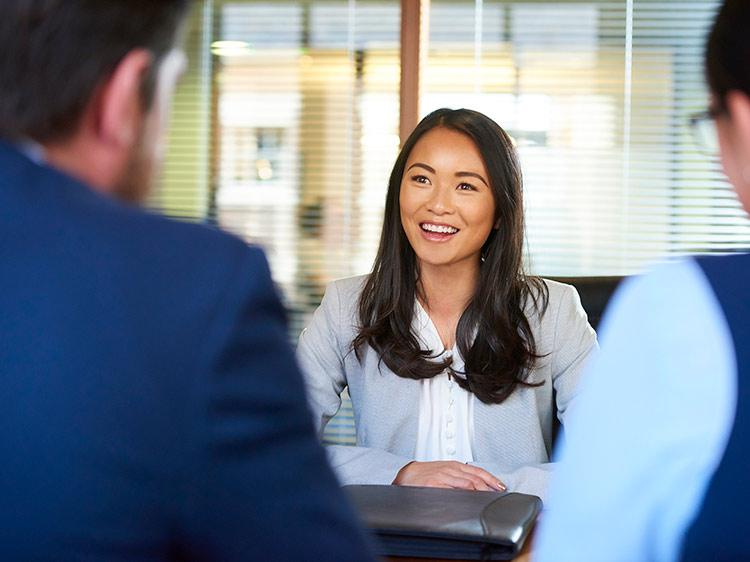 Second Level
30
Second Level
Comparing Scores

Deliberating 

Sending Candidates Onward
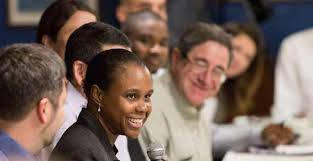 [Speaker Notes: Reference slide 14 Bias training #4 & #5]
31
Deliberations and Selection
Comparing scores (shared doc? shared screen? private chat feature?)
Deliberating 
Acknowledge and make a plan to handle power dynamics and role of diversity/compliance officer/EEO representative
Commit to engage all voices (what strategies do we recommend?)
Use intervention and call-in skills
Questions: “What do you mean by that?” “Please elaborate”
5 Ds (direct, distract, delay, delegate, document)
Signals/safe words
Use raise hand feature to manage conversation
Sending candidate onward
Paperwork digital?
E-signatures?
32
Questions and Answers
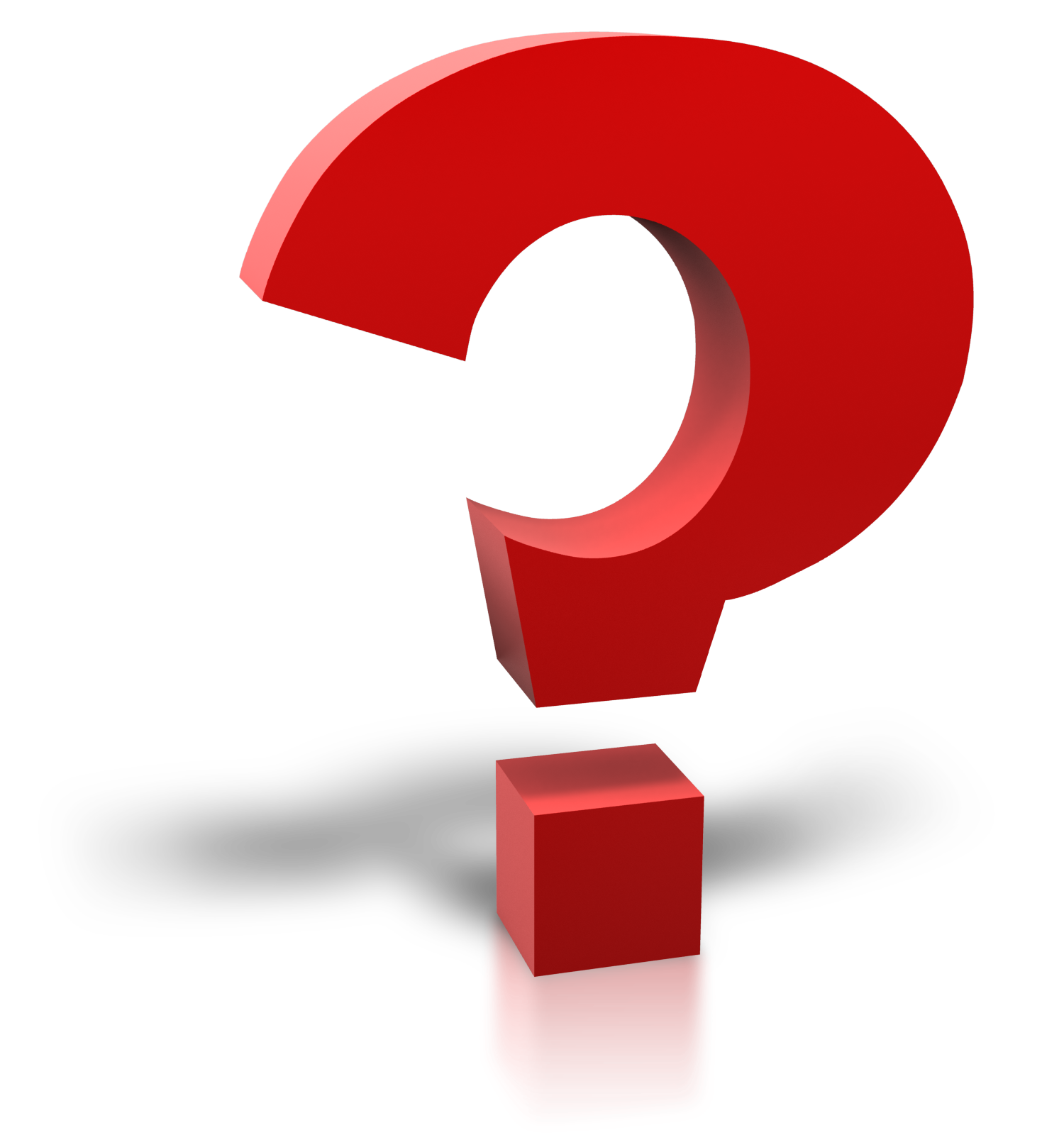 [Speaker Notes: 5 min
Use the Q&A button]
Other Tools and Resources
Center for Urban Education. (n.d.) Equity Mindedness. Retrieved from https://cue.usc.edu/about/equity/equity-mindedness/.
COVID-19 Racial Equity and Social Justice Resources. (2020).  Retrieved from https://www.racialequitytools.org/fundamentals/resource-lists/resources-addressing-covid-19-with-racial-equity-lens.
Williams, D. (2020). The COVID-19 DEI Crisis Action Strategy Guide: Recommendations to Drive Inclusive Excellence. Atlanta, GA: Center for Strategic Diversity Leadership & Social Innovation.
Wood, L., & Harris, F. (2020, March 26) Employing Equity-Minded & Culturally-Affirming Teaching and Learning Practices in Virtual Learning Communities [Webinar]. CORA Learning webinars. Retrieved from https://youtu.be/aMrf_MC5COk.
33
[Speaker Notes: Resource:  
LACCD Remote Virtual Interviewing Guidelines for hiring managers in search committees
Remote/Virtual Interview Tips & Best Practices for Candidates]
For Further Information and Support
Follow Up Q&A: Friday, April 10 at 11:00 a.m.-12:00 p.m.
Email info@asccc.org
Always ask your local Human Resources or legal council
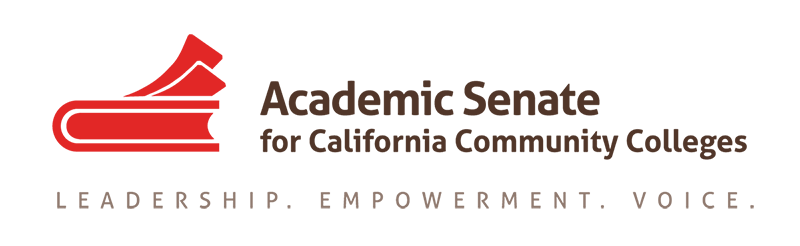 Contact Info:
mbean@riohondo.edu
llara@miracosta.edu
cruzmayra@fhda.edu 
vraphael@cerritos.edu
34